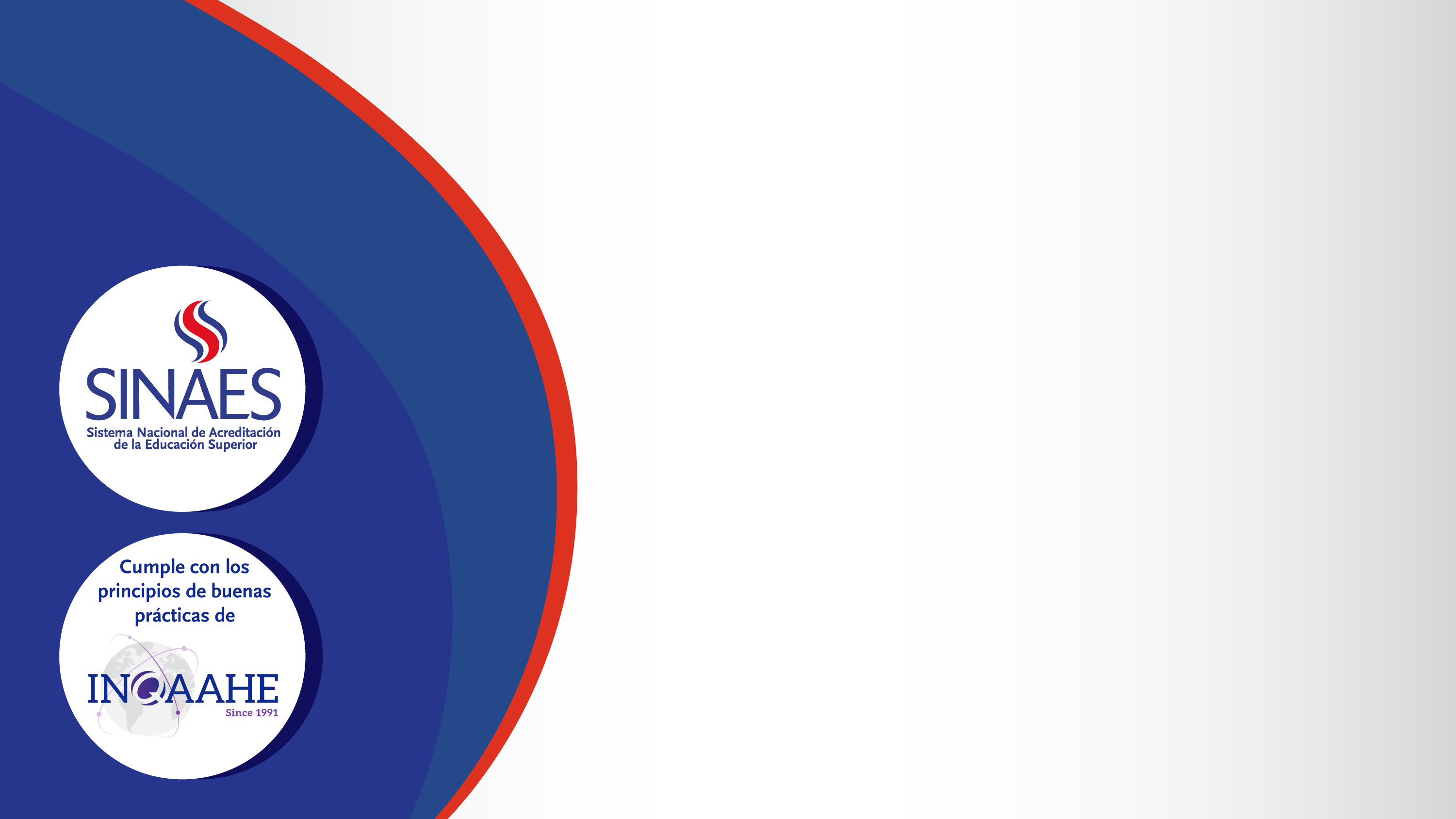 Material complementario del I Encuentro Académico Virtual (EAV) 2025
¿Cómo potenciar la universidad en la era de inteligencia artificial generativa?
Enlaces a los recursos: 

* Generative AI in Higher Education – The Chat GPT Effect (libro-pdf)
  Cecilia Ka Yuk Chan – Tom Colloton 
* Teaching Effectively with Chat GPT (libro & recursos en línea - podcast)
   Dan Levy – Angela Pérez Albertos
* Teaching Naked Prompts (links - handouts)
   José Antonio Bowen – C. Edward Watson
* Instituto para el Futuro de la Educación - Tec de Monterrey  (Observatorio)
* Generative AI at Harvard 
   Harvard Initiative for Learning and Teaching
* Digital Education Council Global AI Faculty Survey 2025
   Digital Education Council
Angélica NateraAsesora en Educación Superior
23 de enero, 2025